Center of Statistical Analysis

Qualitative and Quantitative Research
CSA-D
Presented By: 

EL Hajjar, Said
 Associate Professor, Ahlia University
Second Semester, 2017
1
Dr. Said T. EL Hajjar
Qualitative Analysis
For  many  researchers, qualitative  data  analysis  is a whirlwind  of  information  that  makes  them feel lost.( Often feel that they do not know where to start or where  and when to end).
Multiple sources of qualitative data collected using different methods.
   (focus groups, observations, surveys, documents,…
Illustrate  the steps and procedures that were followed
     in collecting the data.
     (to organize, understand, analyze, and interpret my qualitative  
       data).
2
Dr. Said T. EL Hajjar
[Speaker Notes: 1
Items (statements) designated are scored 1,2,3,4 and 5, respectively for responses Strongly Disagree, Disagree, Undecided, Agree, and Strongly Agree
2
Independent = X, Dependent = Y]
Qualitative Analysis
Clarify how to  progress from large piece of data(to  codes, to  find  themes  and  meanings to inform our     understanding of the world).
Qualitative research tends to try to uncover the reasons for behaviors, attitudes and motivations, instead of just the details of what, where and when.
Qualitative research can be done across many disciplines, such as social science, healthcare and business, and is a common feature of nearly every single workplace and educational environment.
3
Dr. Said T. EL Hajjar
[Speaker Notes: 1
Items (statements) designated are scored 1,2,3,4 and 5, respectively for responses Strongly Disagree, Disagree, Undecided, Agree, and Strongly Agree
2
Independent = X, Dependent = Y]
How to do Qualitative Research
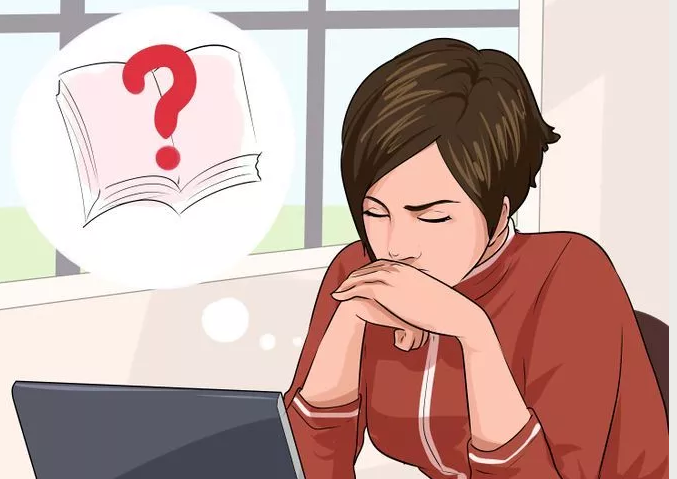 Step 1: Decide on a question you want to study             (Research Question(s))* Clear, specific, and manageable. (Significance of Quality Assurance Agency at Higher Educational Institutions )* Explore reasons for why people do things or believe in something.(Why HEI believes in QAA?)*It determines what you want to learn or understand and also helps to   focus the study, since you can't investigate everything at once. (What values QAA has added to HEI?)*Shape how you conduct your study since different questions require   different methods of analysis.
4
Dr. Said T. EL Hajjar
[Speaker Notes: 1
Items (statements) designated are scored 1,2,3,4 and 5, respectively for responses Strongly Disagree, Disagree, Undecided, Agree, and Strongly Agree
2
Independent = X, Dependent = Y]
How to do Qualitative Research
Step 1: Decide on a question you want to study ( Research Question)*Find  the  balance  between  a burning question and a researchable   question.    *Start  with  a  burning  question  and  then  narrow it down more to   make it manageable enough to be researched effectively.   (Ex. Burning  question: “ what  does  the  QAA stand for employees      employed  at  universities  in Bahrain ? . Then narrow it to: "what     does the QAA stand for faculty at private universities in Bahrain?)
5
Dr. Said T. EL Hajjar
[Speaker Notes: 1
Items (statements) designated are scored 1,2,3,4 and 5, respectively for responses Strongly Disagree, Disagree, Undecided, Agree, and Strongly Agree
2
Independent = X, Dependent = Y]
How to do Qualitative Research
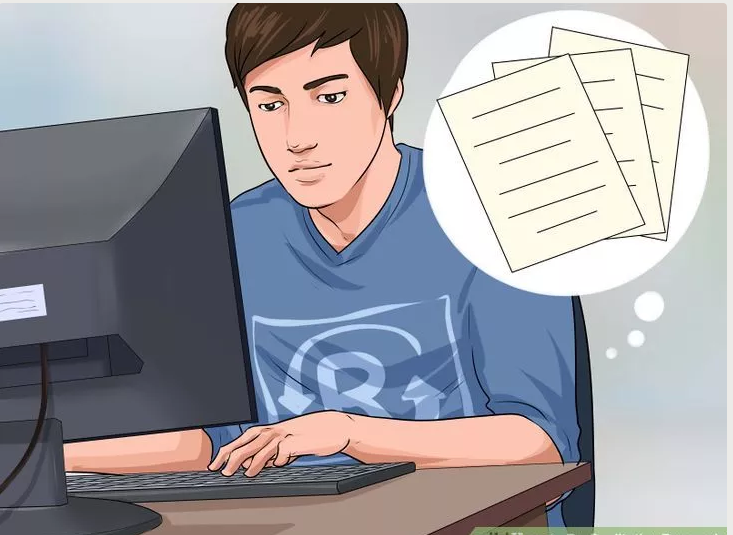 Step 2: Do a literature review.*About your research question and particular topic.  -Read widely on the larger field and examine studies that relate to your    topic. - Then draw up an analytical report  that synthesizes  and integrates the     existing research . In other words, you are "researching the research”.- A literature review will also help you to determine whether you are really interested and committed to the topic and research question and that there is a gap in the existing research that you want to fill by conducting your own investigation.
6
Dr. Said T. EL Hajjar
[Speaker Notes: 1
Items (statements) designated are scored 1,2,3,4 and 5, respectively for responses Strongly Disagree, Disagree, Undecided, Agree, and Strongly Agree
2
Independent = X, Dependent = Y]
How to do Qualitative Research
Step 2: Do a literature review.Example: if the research question focuses on how QAA measures the Higher Educational Institutions, then:-Examine  the  literature  on the indicators used for assessment.- What motivates universities to turn to satisfy these indicators?- How many universities deal with QAA? - Where do most QAA work? (Private or Public).(Doing  this  will  help you refine your question and give you the   base  you  need  for  your  own  research. It  will also give you a   sense  of  the  variables  that  might  impact your research (e.g.,   Private  or  public universities, international  or  local,  staff  or   faculty, students, admin etc.) and that you will need to take into      consideration in your own study.
7
Dr. Said T. EL Hajjar
[Speaker Notes: 1
Items (statements) designated are scored 1,2,3,4 and 5, respectively for responses Strongly Disagree, Disagree, Undecided, Agree, and Strongly Agree
2
Independent = X, Dependent = Y]
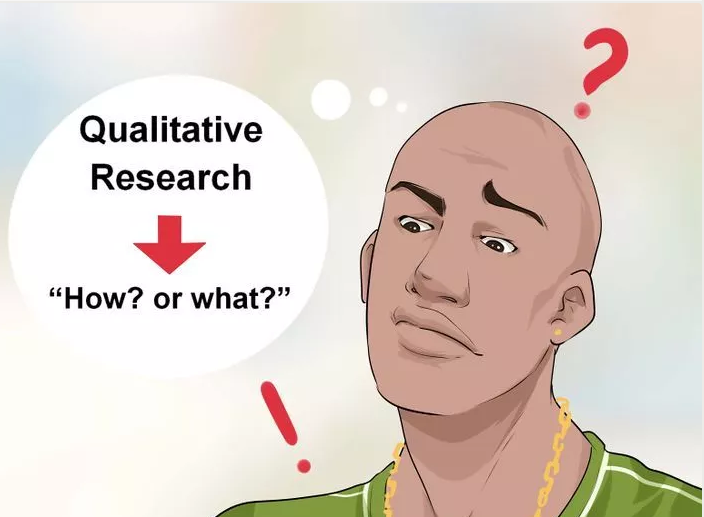 How to do Qualitative Research
Step 3: Evaluate  whether  qualitative research is the right fit              for your research question.* Qualitative  methods  are useful when a question cannot be    answered by a simple “ Yes” or “No” Hypothesis.* Often qualitative research is especially useful for answering    "how" “ when” or "what" questions.
8
Dr. Said T. EL Hajjar
[Speaker Notes: 1
Items (statements) designated are scored 1,2,3,4 and 5, respectively for responses Strongly Disagree, Disagree, Undecided, Agree, and Strongly Agree
2
Independent = X, Dependent = Y]
How to do Qualitative Research
Step 3: Evaluate whether qualitative research is the right fit for your research question.* Ex.  If  your  research  question  is  “ What   values  QAA  has    added  to  Higher  Educational  Institutions ? ", that  is  not  a    question that can be answered with a 'yes' or 'no'. This means    that qualitative research is the best route.
9
Dr. Said T. EL Hajjar
[Speaker Notes: 1
Items (statements) designated are scored 1,2,3,4 and 5, respectively for responses Strongly Disagree, Disagree, Undecided, Agree, and Strongly Agree
2
Independent = X, Dependent = Y]
How to do Qualitative Research
Step 4: Consider your ideal sampling size. * Qualitative research methods don't rely as heavily on large sample sizes as quantitative methods, but they can  still yield important  insights and  findings.*Your   research  budget  and  available  financial  resources    should also be considered.  Ex. Since  it's unlikely that you  have  the funding to  be able  to  study  the significance  of  using  QAA  everywhere  in the   GCC,  perhaps  you choose  to narrow your study to a major    urban area (like Bahrain).
10
Dr. Said T. EL Hajjar
[Speaker Notes: 1
Items (statements) designated are scored 1,2,3,4 and 5, respectively for responses Strongly Disagree, Disagree, Undecided, Agree, and Strongly Agree
2
Independent = X, Dependent = Y]
How to do Qualitative Research
Step 4: Consider your ideal sampling size. * Consider   the   possible  outcomes.  Because   qualitative     methodologies  are generally quite broad, there is almost    always  the possibility that some useful data will  became    visible of the research.
11
Dr. Said T. EL Hajjar
[Speaker Notes: 1
Items (statements) designated are scored 1,2,3,4 and 5, respectively for responses Strongly Disagree, Disagree, Undecided, Agree, and Strongly Agree
2
Independent = X, Dependent = Y]
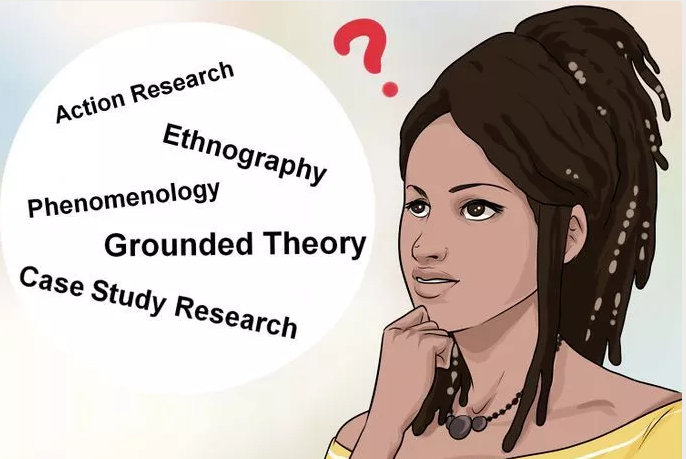 How to do Qualitative Research
Step 5: Choose a qualitative research methodology*There are a number of accepted methodologies: * Action Research – Action research focuses  on  solving an immediate                                   problem or working with  others  on a problem to                                   solve and address particular issues.                                   * Ethnography – Ethnography is  the study of  human interaction and                               communities   through   direct   participation      and                               observation within the community you wish to study.                              Ethnographic  research  comes  from the discipline of                                 social and cultural anthropology.
12
Dr. Said T. EL Hajjar
[Speaker Notes: 1
Items (statements) designated are scored 1,2,3,4 and 5, respectively for responses Strongly Disagree, Disagree, Undecided, Agree, and Strongly Agree
2
Independent = X, Dependent = Y]
How to do Qualitative Research
Step 5: Choose a qualitative research methodology* Grounded Theory – The  purpose  of  grounded  theory  is  to    develop theory based on the data systematically collected and    analyzed. It looks at specific information and derives theories    and reasons for the phenomena.* Case Study Research – This method of qualitative study is an     in-depth  study  of  a specific  individual or phenomena in its     existing context.     (Ex.  Case  study  research  usually relies on interviews and        documentary materials, whereas ethnography research requires       considerable fieldwork).
13
Dr. Said T. EL Hajjar
[Speaker Notes: 1
Items (statements) designated are scored 1,2,3,4 and 5, respectively for responses Strongly Disagree, Disagree, Undecided, Agree, and Strongly Agree
2
Independent = X, Dependent = Y]
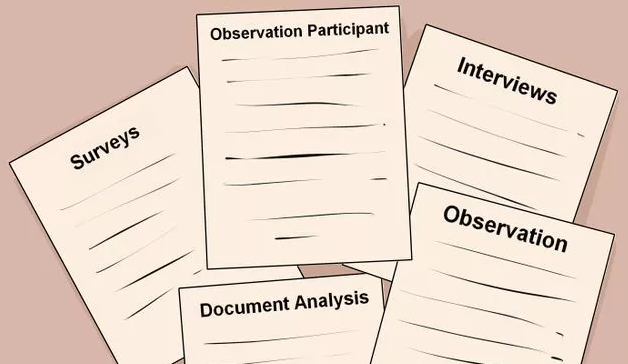 How to do Qualitative Research
Step 6: Data Collection- One or more techniques to collect empirical data.  ( interviews, participant observation, fieldwork, archival     research, documentary materials, etc.)- The  form  of  data collection will depend on the research    methodology.
14
Dr. Said T. EL Hajjar
[Speaker Notes: 1
Items (statements) designated are scored 1,2,3,4 and 5, respectively for responses Strongly Disagree, Disagree, Undecided, Agree, and Strongly Agree
2
Independent = X, Dependent = Y]
How to do Qualitative Research
Step 6: Data Collection*Direct observation – Direct observation of a situation or your research subjects can occur through video tape playback or through live observation. In direct observation, you are making specific observations of a situation without influencing or participating in any way.( Ex. Perhaps you want to  see how  QAA  panel go about their routines in and outside the classroom and so you decide to observe them for a few days, being sure to get the requisite permission from the university, and the panel and taking careful notes along  the way).*Participant observation – Participant  observation is the immersion of the researcher  in  the  community or situation being studied. This form of data collection tends to be more time consuming, as you need to participate fully in the community in order to know whether your observations are valid.
15
Dr. Said T. EL Hajjar
[Speaker Notes: 1
Items (statements) designated are scored 1,2,3,4 and 5, respectively for responses Strongly Disagree, Disagree, Undecided, Agree, and Strongly Agree
2
Independent = X, Dependent = Y]
How to do Qualitative Research
Step 6: Data Collection*Interviews – Qualitative interviewing is basically the process of gathering data by asking people questions. -Interviewing can be very flexible (they can be one-on-one, but can also take place over the phone or Internet   or in small groups called "focus groups". -There are also different types of interviews. (Structured interviews use pre-set questions, whereas unstructured interviews are more free-flowing conversations where the interviewer can investigate and explore topics as they come up). -Interviews are particularly useful if you want to know how people feel or react to something. (Ex. It would be very useful to sit down with Faculty in either a structured or  unstructured  interview  to gain information about  how they represent and discuss the QAA effectiveness and its performance).
16
Dr. Said T. EL Hajjar
[Speaker Notes: 1
Items (statements) designated are scored 1,2,3,4 and 5, respectively for responses Strongly Disagree, Disagree, Undecided, Agree, and Strongly Agree
2
Independent = X, Dependent = Y]
How to do Qualitative Research
Step 6: Data Collection*Surveys – Written  questionnaires  and  open ended  surveys about ideas, perceptions, and thoughts is another way in which you can collect data for your qualitative research. (Ex.  In  your  study  of QAA significance from the point of view of faculty, perhaps you decide to do a nameless survey of 100 faculty in the university because  you're  concerned  that  they  may  be  less  straightforward  in an interview situation than in a survey where their identity was nameless).
17
Dr. Said T. EL Hajjar
[Speaker Notes: 1
Items (statements) designated are scored 1,2,3,4 and 5, respectively for responses Strongly Disagree, Disagree, Undecided, Agree, and Strongly Agree
2
Independent = X, Dependent = Y]
How to do Qualitative Research
Step 6: Data Collection*Document analysis – This involves examining written, visual, and audio documents   that   exist  without   any   involvement  or  initiation  by  the researcher. # There are lots of different kinds of documents.- Official documents produced by institutions and personal documents.   (Ex. letters, memoirs, diaries). -Social media accounts and online blogs.   (Ex.  If studying a higher education case, institutions like private     universities produce many  different kinds of documents, including     reports, flyers, handbooks, websites,  curricula, etc.  Maybe  you  can      also  see  if any faculty have an online meet group or blog. -Document analysis can often be useful to use in conjunction with another    method, like interviewing.
18
Dr. Said T. EL Hajjar
[Speaker Notes: 1
Items (statements) designated are scored 1,2,3,4 and 5, respectively for responses Strongly Disagree, Disagree, Undecided, Agree, and Strongly Agree
2
Independent = X, Dependent = Y]
How to do Qualitative Research
Step 7: Data AnalysisOnce you have collected your data, you can begin to analyze it and come up with answers and theories to your research question. There are  number of ways to analyze your data.*Coding-Coding helps you organize your data and identify patterns and  commonalities. -In coding, you assign a word, phrase, or number to each category.   Start  out  with  a  pre-set list of codes that you derived from your   prior knowledge of the subject. (Ex. “ documentations  issues“  or  "community involvement"  might  be  two codes you think of after having done your literature review of faculty acceptance of QAA). -Then go through all of your data in a systematic way and "code" ideas,   concepts and themes as they fit categories.
19
Dr. Said T. EL Hajjar
[Speaker Notes: 1
Items (statements) designated are scored 1,2,3,4 and 5, respectively for responses Strongly Disagree, Disagree, Undecided, Agree, and Strongly Agree
2
Independent = X, Dependent = Y]
How to do Qualitative Research
Step 7: Data Analysis* Descriptive Statistics – You  can  analyze  your  data using statistics. Descriptive  statistics  help  describe,  show  or  summarize the data to highlight patterns. (Ex.  If   you  had  100  principal evaluations of QAA from faculty, you might   be   interested   in   the  overall  performance  of  those  faculty. Descriptive statistics allow you to do that. Keep in mind, however, that descriptive statistics cannot be used to make conclusions and confirm/ disprove hypotheses). *Narrative analysis – Narrative analysis focuses on speech and content. (Ex. Grammar, word usage, symbols, story themes, meanings of situations, the social, cultural and political context of the narrative).
20
Dr. Said T. EL Hajjar
[Speaker Notes: 1
Items (statements) designated are scored 1,2,3,4 and 5, respectively for responses Strongly Disagree, Disagree, Undecided, Agree, and Strongly Agree
2
Independent = X, Dependent = Y]
How to do Qualitative Research
Finally: Write up your researchWhen preparing the report on your qualitative research, keep in mind the audience for whom you are writing and also the formatting guidelines of the research journal you wish to submit your research to. You will want to make sure that your purpose for your research question is persuasive and that you explain your research methodology and analysis in details.
21
Dr. Said T. EL Hajjar
[Speaker Notes: 1
Items (statements) designated are scored 1,2,3,4 and 5, respectively for responses Strongly Disagree, Disagree, Undecided, Agree, and Strongly Agree
2
Independent = X, Dependent = Y]
How to do Quantitative Research
Quantitative Research- Quantitative  methods  emphasize objective measurements     and  the statistical, mathematical, or numerical analysis of    data  collected  through polls, questionnaires, and surveys,    or  by  manipulating   pre-existing  statistical   data   using     computational techniques. - Quantitative research focuses on gathering numerical data    and generalizing it across  groups of people or to explain a    particular phenomenon.
22
Dr. Said T. EL Hajjar
How to do Quantitative Research
Characteristics of Quantitative Research - The goal in conducting quantitative research study is to determine the    relationship between one thing [an independent variable] and another    [a dependent or outcome variable] within a population. - Quantitative  research  designs  are either descriptive [subjects usually    measured once] or experimental [subjects measured before and after a    treatment]. - The  main  aim  of  a quantitative  research study is to classify features,    count  them, and  construct  statistical models in an attempt to explain    what is observed.
23
Dr. Said T. EL Hajjar
How to do Quantitative Research
Important Remarks-Before  designing  a quantitative  research  study, you  must decide whether  it   will  be descriptive  or experimental  because  this will dictate how you gather,     analyze, and interpret the results. - A descriptive study is  governed  by the  following rules: subjects are generally measured once; the intention is to only establishing for  association between variables; and, the  study  may  include  a  sample population of hundreds or thousands of subjects  to  ensure  that  a  valid  estimate of a generalized relationship between variables has been obtained. -An    experimental   design   includes  subjects  measured   before  and   after  a  particular treatment, the sample population may be very small and purposefully    chosen, and it is intended to establish causality between variables.
24
Dr. Said T. EL Hajjar
How to do Quantitative Research
Main characteristics of QR•The data is usually gathered using structured research instruments.•The results are based on larger sample sizes that are representative of the    population.•The research study can usually be replicated or repeated, given its high reliability.•Researcher has a clearly defined research question to which objective answers are    required.•All aspects of the study are carefully designed before data is collected.•Data are in the form of numbers and statistics, often arranged in tables, charts,    figures, or other non-textual forms.•Project can be used to generalize concepts more widely, predict future results, or   investigate causal relationships.•Researcher uses tools, such as questionnaires or computer software, to collect   numerical data.
25
Dr. Said T. EL Hajjar
How to do Quantitative Research
Reporting the results of a study using quantitative methods- Explain the data collected and their statistical treatment as well as all relevant   results in relation to the research problem you are investigating. Interpretation of    results is not appropriate in this section.- Report unexpected events that occurred during your data collection. Explain    how the actual analysis differs from the planned analysis. Explain your handling   of missing data and why any missing data does not undermine the validity of    your analysis.- Choose a minimally sufficient statistical procedure; provide a rationale for its    use and a reference for it. Specify any computer programs used.- Describe the assumptions for each procedure and the steps you took to ensure   that they were not violated.
26
Dr. Said T. EL Hajjar
How to do Quantitative Research
Highly recommended tests used in a quantitative research- Normality Test(Skewness and Kurtosis )- Descriptive Analysis( Presentation of Data: Frequencies, percentage, Graphs   Descriptive Statistics: Mean, median, mode, standard deviation) - Pilot Study: Reliability and Construct Validity.   (Cronbach’s alpha, Item to item, item to total, Cronbach’s alpha if item deleted )- Correlation   ( Determine the linear correlation coefficient r and test its significance)    - Regression Analysis   ( Determine the coefficient of variation R-square and test its significance.     Develop the equation of the regression line and test the significance of its slope)
27
Dr. Said T. EL Hajjar
How to do Qualitative Research
↑ http://www.qsrinternational.com/what-is-qualitative-research.aspx↑ http://isites.harvard.edu/icb/icb.do?keyword=qualitative&pageid=icb.page340887↑ http://isites.harvard.edu/icb/icb.do?keyword=qualitative&pageid=icb.page340887↑ https://explorable.com/what-is-a-literature-review↑ http://isites.harvard.edu/icb/icb.do?keyword=qualitative&pageid=icb.page350640↑ https://explorable.com/qualitative-research-design↑ https://explorable.com/qualitative-research-design↑ https://explorable.com/qualitative-research-design↑ https://explorable.com/qualitative-research-design↑ https://explorable.com/qualitative-research-design↑ http://www.qual.auckland.ac.nz/↑ http://www.qual.auckland.ac.nz/↑ http://www.socialresearchmethods.net/kb/qualapp.php↑ http://www.socialresearchmethods.net/kb/qualapp.php↑ http://www.qual.auckland.ac.nz/↑ http://www.socialresearchmethods.net/kb/qualdata.php↑ http://www.socialresearchmethods.net/kb/qualapp.php↑ http://isites.harvard.edu/icb/icb.do?keyword=qualitative&pageid=icb.page340338↑ http://isites.harvard.edu/icb/icb.do?keyword=qualitative&pageid=icb.page340889↑ http://www.qual.auckland.ac.nz/↑ tobaccoeval.ucdavis.edu/analysis-reporting/.../CodingQualitativeData.pdf↑ https://statistics.laerd.com/statistical-guides/descriptive-inferential-statistics.php↑ http://www.qual.auckland.ac.nz/↑ http://www.qual.auckland.ac.nz/↑ http://www.qual.auckland.ac.nz/↑ https://explorable.com/qualitative-research-design
28
Dr. Said T. EL Hajjar
[Speaker Notes: 1
Items (statements) designated are scored 1,2,3,4 and 5, respectively for responses Strongly Disagree, Disagree, Undecided, Agree, and Strongly Agree
2
Independent = X, Dependent = Y]
End
“ Statistical methods could be used to support a theory, but they rarely have been used to  prove a theory.”
THANK YOU
29
07/03/2017    Dr. Said T. EL Hajjar